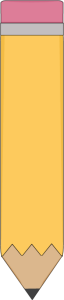 Class News
2nd Grade
Nov. 6th- Nov. 10th
Spelling Words

1. us
2. mud
3. rust
4. luck
5. rug
6. duck
7. must
8. hug
9. much
10. shut
11. sighed
12. mattress
13. upstairs
14. problem
15. overalls
Ms. Mayo
School- 620-845-2585
Cell- 620-517-0941
Email- kmayo@usd360.com
Classroom Website-  www.weebly.mrskaramayo.com
Classroom Twitter-
@mskmayo
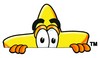 A Peek at this Week…
K-12 Veteran's Day Program Friday, Nov. 10th at 1:30 p.m. in the Gymnasium. 
No School- Wed. Nov. 15th for Senior Project!
No School- Nov. 22-24 for Thanksgiving 
Nov. AR Goals were sent home last week- Please make sure your student is reading each night since we have several days out this month!!!